Урок русского языка в 4 классе
Тема: Правописание  окончаний имён прилагательных мужского и среднего рода
На уроке будем:
-находить прилагательные,
-определять падежи имен прилагательных, 
-называть падежные окончания прилагательных, 
-работать с текстом
Таблица _________________________________________________
Проверка
Ключ к карточке 1 и 2 варианта
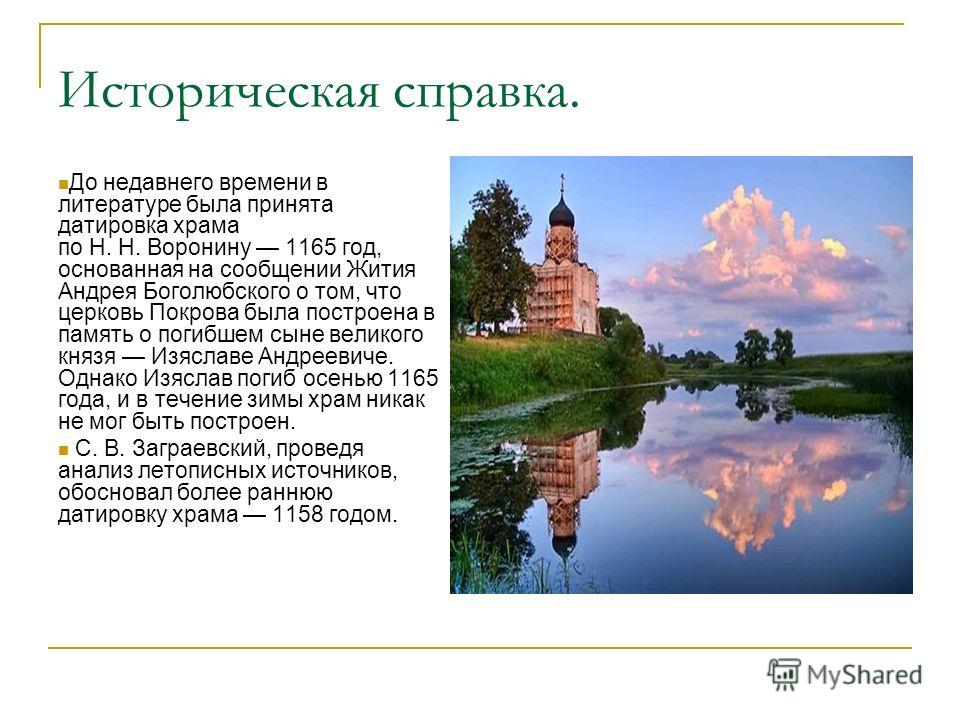 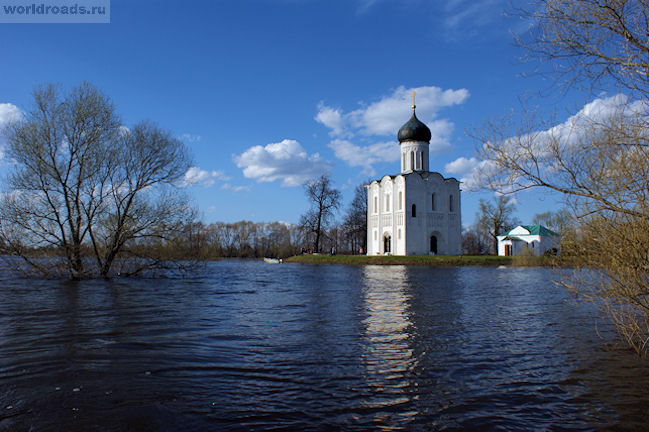 Церковь Покрова на Нерли во время разлива
Отметка за урок:
«5» – 24-25 б.
«4» – 19-23 б.
«3» – 14-18 б.
               «2» - 13 и менее баллов
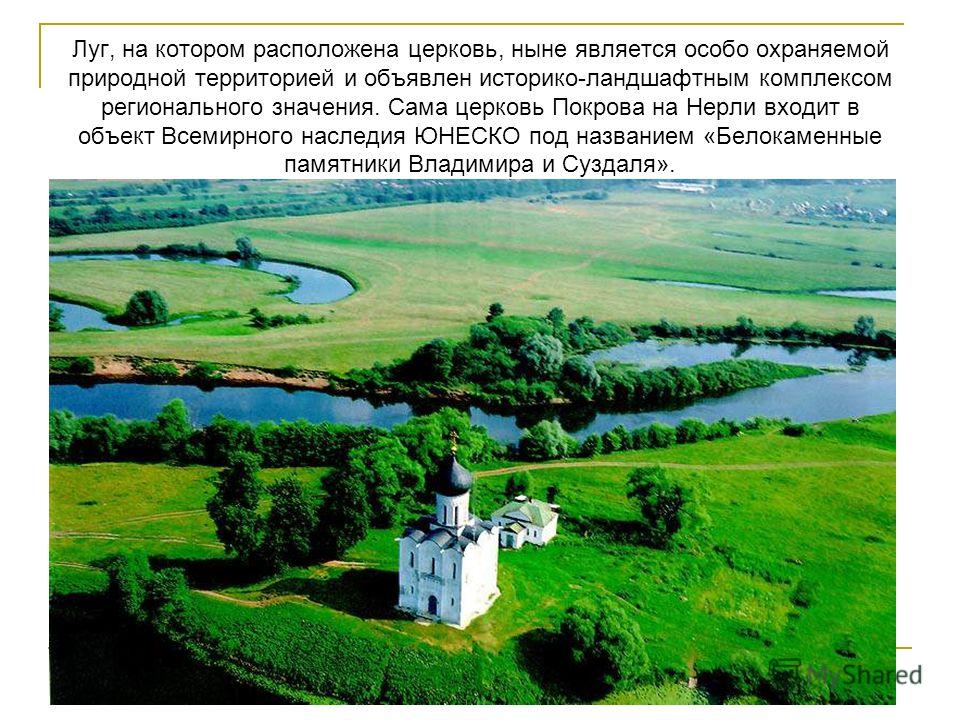 Тема: Правописание  окончаний имён прилагательных мужского и среднего рода
На уроке будем:
-находить прилагательные,
-определять падежи имен прилагательных, 
-называть падежные окончания прилагательных, 
-работать с текстом.
Я могу…
У меня получается…
Я понимаю…
Я выполняю…
Я способен…
Я склонен…
Я придерживаюсь…
Я соблюдаю…
Я применяю…
Я использую…
Я стремлюсь…
Я стараюсь…